Chuyên đề 12 Kết nối tri thức
BÀI 1
ĐẶC TRƯNG CỦA DÒNG ĐIỆN XOAY CHIỀU
Nội dung
I. Đại lượng đặc trưng của dòng điện xoay chiều
II. Thực hành đo tần số, điện áp của dòng điện xoay chiều
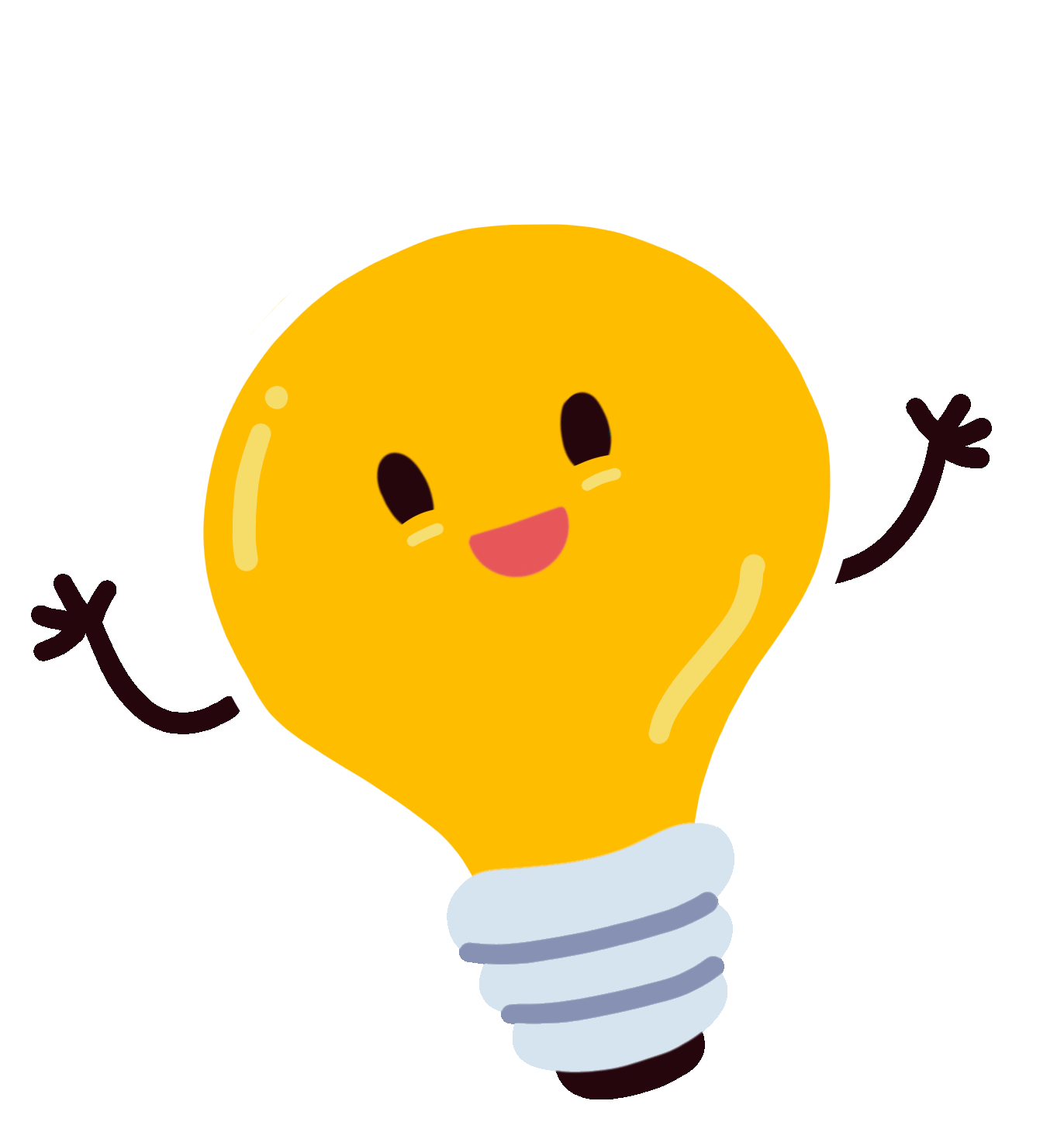 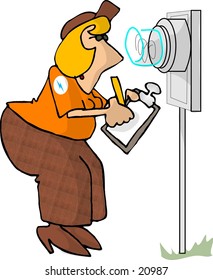 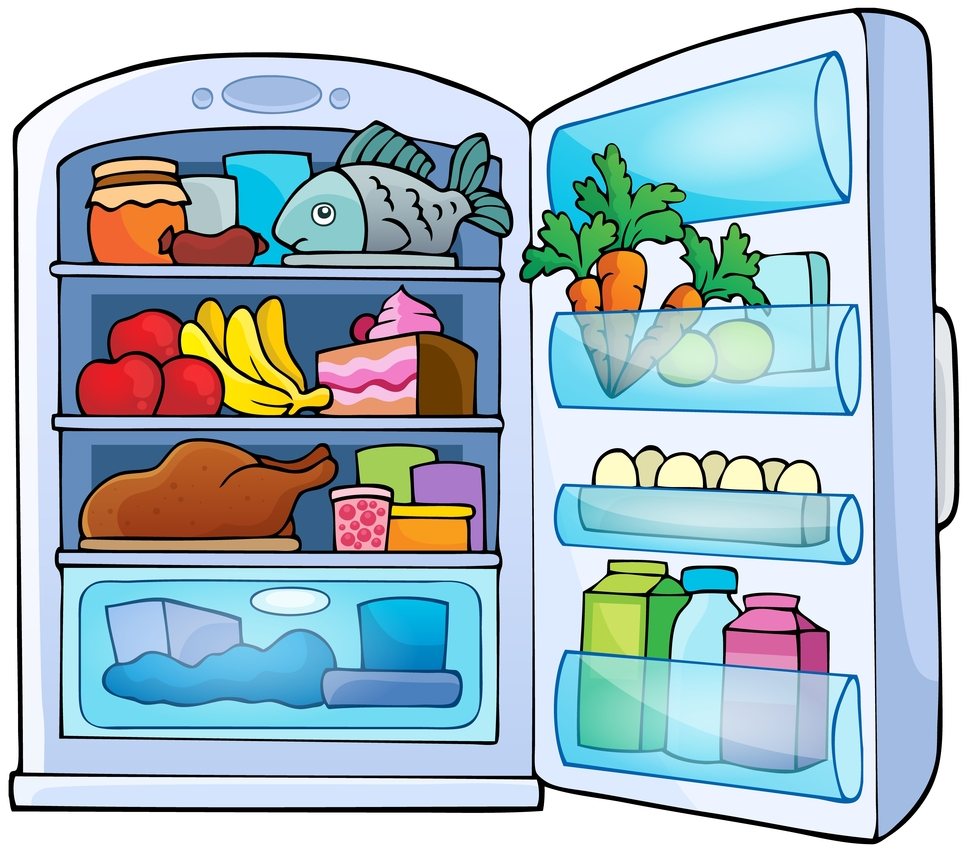 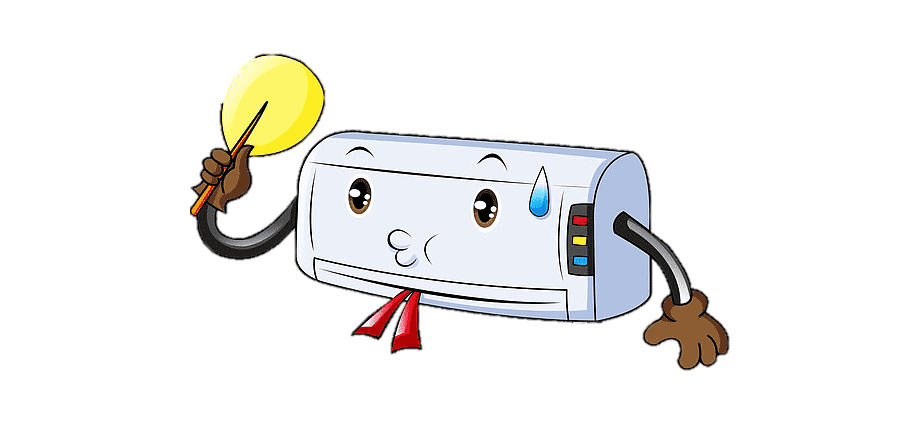 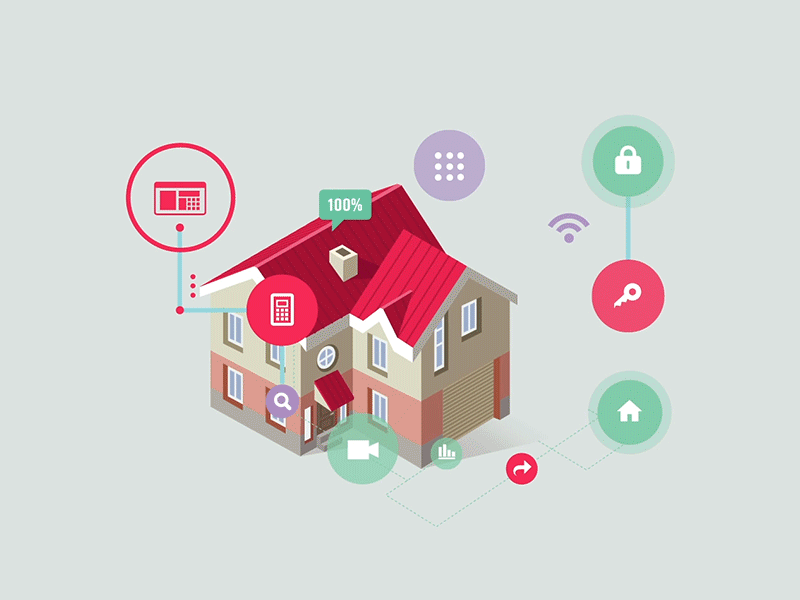 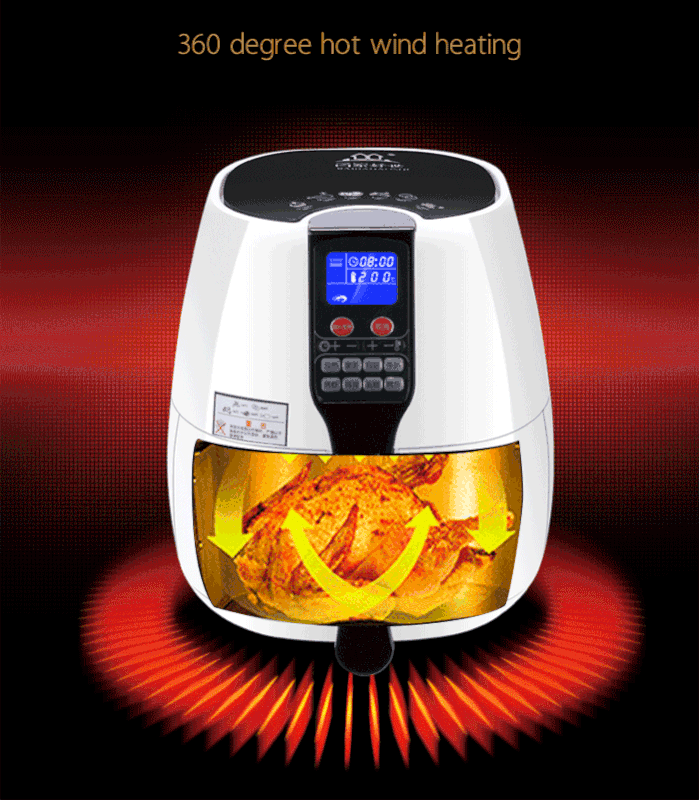 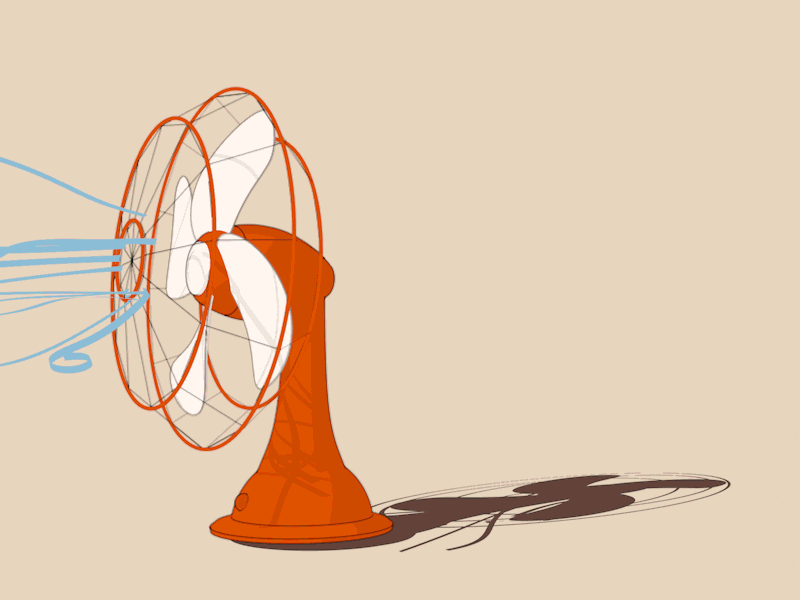 [Speaker Notes: Hằng tháng, mỗi gia đình sử dụng điện đều phải trả tiền theo số đếm của điện kế - công tơ điện
Số đếm này cho biết đại lượng nào của dòng điện
Em có thế tính được số tiền điện hằng tháng phải trả của mỗi vật dụng điện trong gia đình, như máy lạnh, tủ lạnh, quạt điện
Từ đó biết được tiền điện phải trả cho vật dụng điện nào là lớn nhất 
Để trả lời câu hỏi trên, chúng ta cùng tìm hiểu về điện năng – Công của dòng điện]
Đặt vấn đề
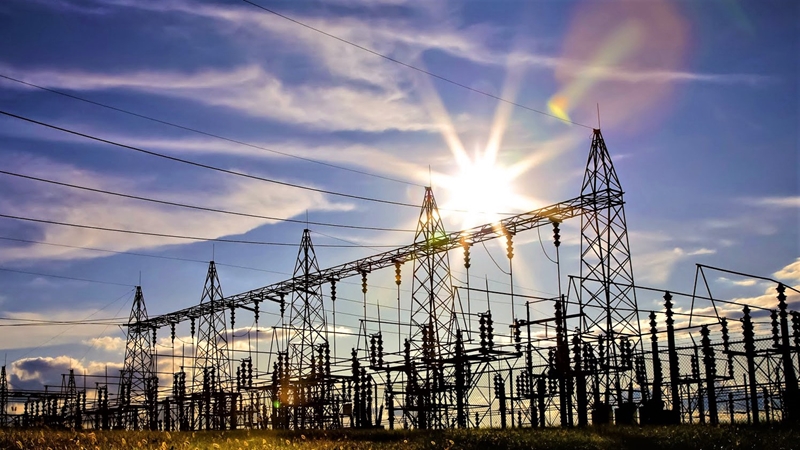 Điện lưới cung cấp trong các hộ gia đình là dòng điện xoay chiều. Vậy dòng điện xoay chiều có đặc điểm gi?
Lưới điện quốc gia
I. Đại lượng đặc trưng của dòng điện xoay chiều
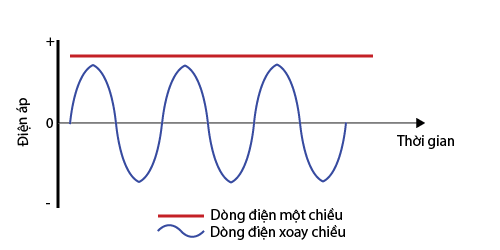 I. ĐẠI LƯỢNG ĐẶC TRƯNG CỦA DÒNG ĐIỆN XOAY CHIỀU
Điện áp 
hiệu dụng
Điện áp
Các đại lượng đặc trưng của DĐXC
Cường độ 
dòng điện
Cường độ hiệu dụng
Chu kì T
Tần số f
I. ĐẠI LƯỢNG ĐẶC TRƯNG CỦA DÒNG ĐIỆN XOAY CHIỀU
Dòng điện xoay chiều là dòng điện có cường độ biến thiên điều hòa với thời gian.
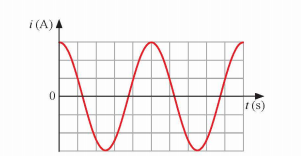 I. ĐẠI LƯỢNG ĐẶC TRƯNG CỦA DÒNG ĐIỆN XOAY CHIỀU
Biểu thức của điện áp xoay chiều:
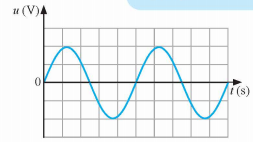 PHIẾU HỌC TẬP SỐ 1
THẢO LUẬN NHÓM
1. Mô tả các phương pháp đo điện áp và tần số của dòng điện xoay chiều.
- Nghiên cứu SGK thảo luận nhóm và trả lời câu hỏi phiếu học tập số 1
- Thời gian thảo luận là 3 phút
2. Thiết kế phương án đo điện áp hiệu dụng và tần số của dòng điện xoay chiều bằng đồng hồ đo điện đa năng.
PHIẾU HỌC TẬP SỐ 1
1. Phương pháp đo điện áp và tần số dòng điện xoay chiều: sử dụng đồng hồ đo điện đa năng (đồng hồ vạn năng);
2. Phương án đo:
* Điện áp hiệu dụng:
Bước 1: Chèn dây dẫn màu đỏ vào cực dương của thiết bị và màu đen vào chân Com của vạn năng.
Bước 2: Di chuyển núm vặn đến thang đo điện áp AC và ở dải đo phù hợp. Bạn có thể để thang AC cao hơn điện áp cần đo 1 nấc.
Bước 3: Đặt 2 que đo vào 2 điểm cần đo (Đo song song). Không cần quan tâm đến cực tính của đồng hồ.
Bước 4: Đọc kết quả hiển thị trên màn hình.
* Tần số:
Bước 1: Trên thân đồng hồ vạn năng, xoay núm vặn sang HZ.
Bước 2: Kết nối đầu chì màu đen và màu đỏ với giắc COM và giắc Volt.
Bước 3: Đọc số trên màn hình, đó là kết quả đo tần số bạn thu được.
II. Thí nghiệm đo tần số, điện áp của dòng điện xoay chiều
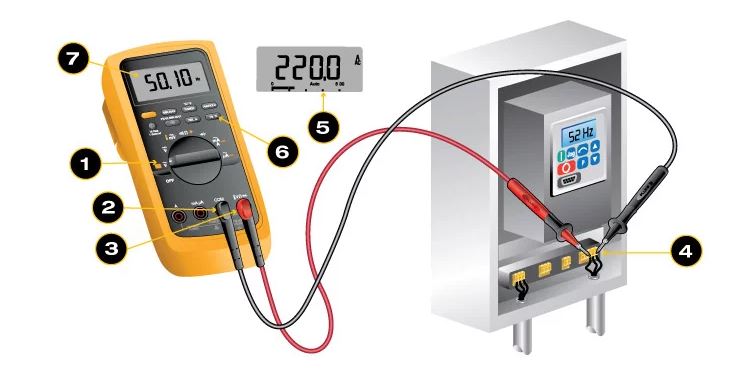 * Mục đích: Đo được tần số và điện áp xoay chiều giữa hai đầu điện trở R trong đoạn mạch điện xoay chiều chỉ chứa điện trở R.
* Dụng cụ:
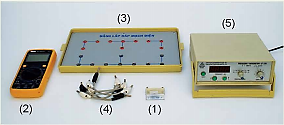 1. Điện trở R = 10Ω
2. Đồng hồ đo điện đa năng
3. Bảng lắp mạch điện
4. Dây nối
5. Máy phát âm tần (máy phát tần số )
* A. Đo tần số dòng điện xoay chiều
Thiết kế phương án: 
Tìm hiểu các dụng cụ thực hành
Vẽ sơ đồ mạch điện đo tần số DĐXC
Bảng 1.1: Bảng minh họa giá trị tần số của DĐXC
Tiến hành:
Lắp ráp dụng cụ theo sơ đồ mạch điện đề xuất
Đặt tần số đầu ra máy phát âm tần ở 50 Hz
Điều chỉnh máy phát âm tần để điện áp đầu ra lần lượt là 1,0V; 1,5V; 2,0V
Đọc giá trị tần số dòng điện xoay chiều trên đồng hồ đo điện đa năng và ghi vào vở theo mẫu ở bảng 1.1
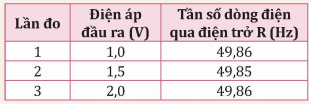 * B. Đo điện áp xoay chiều giữa hai đầu điện trở R
Thiết kế phương án: 
Tìm hiểu các dụng cụ thực hành
Vẽ sơ đồ mạch điện đo điện áp xoay chiều
Bảng 1.2: Bảng minh họa giá trị điện áp xoay chiều giữa 2 đầu điện trở R
Tiến hành:
Lắp ráp dụng cụ theo sơ đồ mạch điện đề xuất
Điều chỉnh máy phát âm tần để điện áp đầu ra luôn là 2,0V
Thay đổi tần số đầu ra máy phát âm tần lần lượt theo các giá trị: 50 Hz, 75 Hz, 100 Hz
Đọc giá trị điện áp xoay chiều trên đồng hồ đo điện đa năng và ghi vào vở theo mẫu ở bảng 1.2
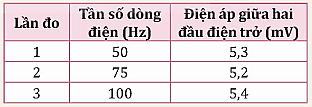 PHIẾU HỌC TẬP SỐ 2
THẢO LUẬN NHÓM
- Tiến hành thí nghiệm theo nhóm và hoàn thành PHT số 2,3,4.
- Thời gian tiến hành thí nghiệm và thảo luận là 10 phút
Thực hiện các yêu cầu sau:

1. So sánh tần số dòng điện đo được ở các giá trị điện áp đầu ra khác nhau. Rút ra nhận xét.

2. Tính giá trị trung bình của tần số đo được.
PHIẾU HỌC TẬP SỐ 3
THẢO LUẬN NHÓM
Thực hiện các yêu cầu sau:
1. Giá trị điện áp đo được giữa hai đầu điện trở trong Bảng 1.2 có giá trị cực đại hay giá trị hiệu dụng của điện áp xoay chiều? Giải thích.
2. So sánh các giá trị điện áp đo được giữa hai đầu điện trở R khi thay đổi tần số của dòng điện. Rút ra nhận xét.
3. Tính giá trị trung bình của điện áp đo được giữa hai đầu của điện trở.
- Tiến hành thí nghiệm theo nhóm và hoàn thành PHT số 2,3,4.
- Thời gian tiến hành thí nghiệm và thảo luận là 10 phút
THẢO LUẬN NHÓM
PHIẾU HỌC TẬP SỐ 4
Câu hỏi: Nếu thay điện trở R bằng tụ điện (hoặc cuộn dây) thì các giá trị điện áp xoay chiều giữa hai đầu tụ điện (hoặc cuộn dây) có thay đổi theo tần số dòng điện xoay chiều không? Tiến hành thí nghiệm kiểm chứng.
- Tiến hành thí nghiệm theo nhóm và hoàn thành PHT số 2,3,4.
- Thời gian tiến hành thí nghiệm và thảo luận là 10 phút
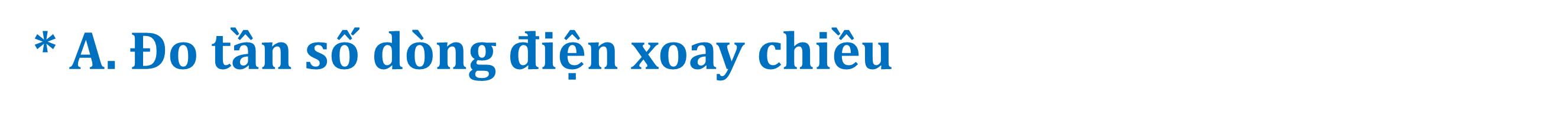 PHIẾU HỌC TẬP SỐ 2
Nhận xét: Tần số dòng điện quay điện trở R không thay đổi khi điện áp đầu ra thay đổi và có giá trị xấp xỉ bằng tần số của máy phát âm tần.
1. Tần số dòng điện đo được ở các giá trị điện áp đầu ra khác nhau có giá trị xấp xỉ bằng nhau.
* B. Đo điện áp xoay chiều giữa hai đầu điện trở R
PHIẾU HỌC TẬP SỐ 3
1. Giá trị điện áp đo được giữa hai đầu điện trở là giá trị hiệu dụng của điện áp xoay chiều. Vì thực nghiệm chứng tỏ rằng, dòng điện xoay chiều cũng có tác dụng nhiệt như dòng điện không đổi.
2. Các giá trị điện áp giữa hai đầu điện trở tại Bảng 1.2 có giá trị xấp xỉ bằng nhau.
Nhận xét: Khi thay đổi tần số của dòng điện, các giá trị điện áp giữa hai đầu điện trở có sự thay đổi không đáng kể.
* B. Đo điện áp xoay chiều giữa hai đầu điện trở R
PHIẾU HỌC TẬP SỐ 4
Nếu thay điện trở R bằng tụ điện (hoặc cuộn dây) thì các giá trị điện áp xoay chiều giữa hai đầu tụ điện (hoặc cuộn dây) không thay đổi theo tần số dòng điện xoay chiều.
Thí nghiệm kiểm chứng: 
Thực hiện tương tự thí nghiệm trên, thay điện trở bằng tụ điện hoặc cuộn dây.
THẢO LUẬN THEO CẶP
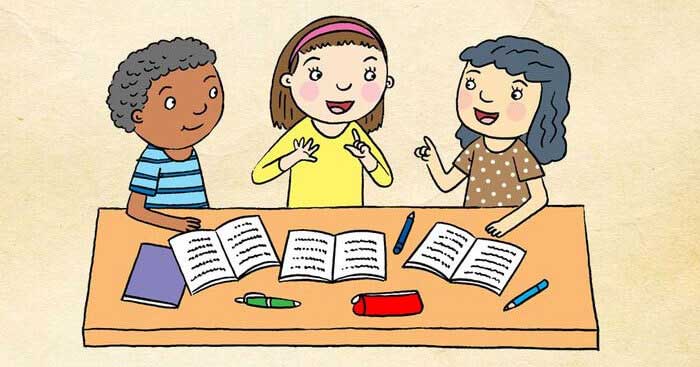 - Hai bạn ngồi cùng bàn là một cặp.
- Theo dõi đồ thị 1.2 trong SGK, thảo luận trong 5 phút và hoàn thành PHT số 5
Làm việc theo cặp
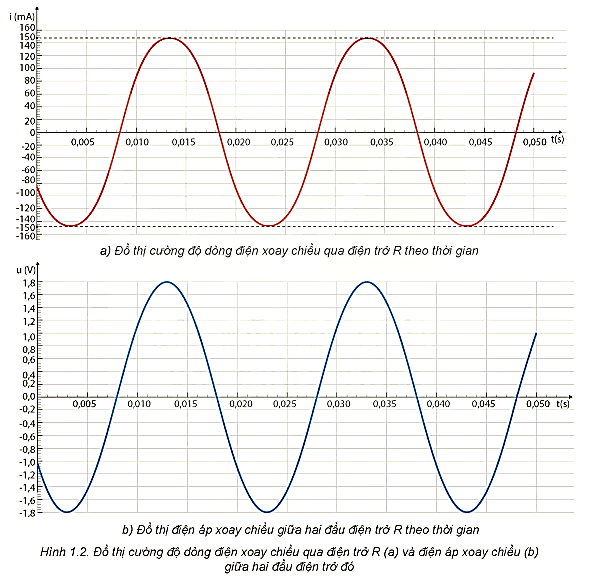 PHIẾU HỌC TẬP SỐ 5
Nhiệm vụ: Từ đồ thị biểu diễn trong Hình 1.2a và Hình 1.2b, hãy thực hiện các yêu cầu sau:
1. So sánh tần số, pha ban đầu của cường độ dòng điện và điện áp xoay chiều.
2. Viết biểu thức cường độ dòng điện và điện áp xoay chiều.
3. Tìm mối liên hệ giữa cường độ dòng điện cực đại và điện áp cực đại với điện trở R. Rút ra mối liên hệ giữa cường độ dòng điện hiệu dụng và điện áp hiệu dụng giữa hai đầu điện trở. Mối liên hệ này có tuân theo định luật Ohm hay không?
PHIẾU HỌC TẬP SỐ 5
1. So sánh tần số, pha ban đầu của cường độ dòng điện và điện áp xoay chiều.
Lời giải
- Cường độ dòng điện và điện áp xoay chiều dao động cùng tần số.
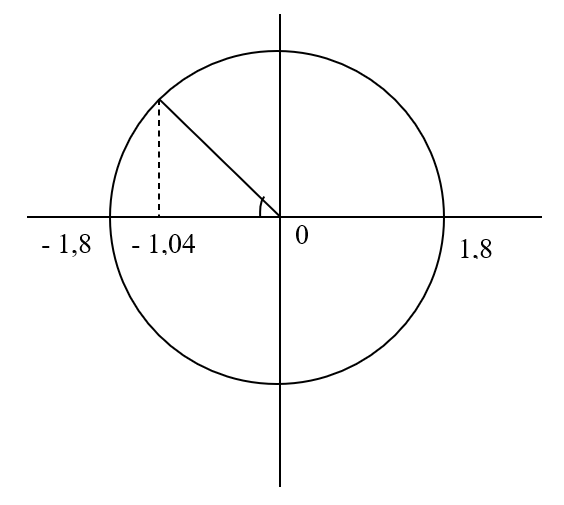 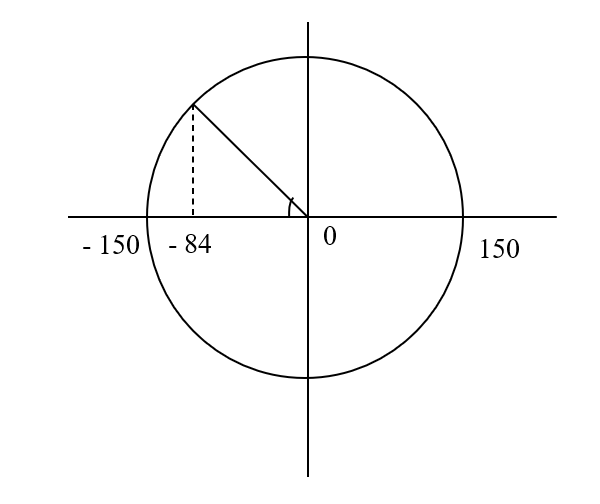 PHIẾU HỌC TẬP SỐ 5
2. Viết biểu thức cường độ dòng điện và điện áp xoay chiều.
Lời giải
3. Tìm mối liên hệ giữa cường độ dòng điện cực đại và điện áp cực đại với điện trở R. Rút ra mối liên hệ giữa cường độ dòng điện hiệu dụng và điện áp hiệu dụng giữa hai đầu điện trở. Mối liên hệ này có tuân theo định luật Ohm hay không? 
Lời giải
Chú ý!
Nếu tỉ số giữa giá trị hiệu dụng của điện áp ở hai đầu đoạn mạch và của cường độ dòng điện qua đoạn mạch đó mà không đổi thì mối liên hệ giữa I và U tuân theo định luật Ohm như dòng điện không đổi.
Z: Tổng trở của đoạn mạch
II. THỰC HÀNH ĐO TẦN SỐ, ĐIỆN ÁP CỦA DÒNG ĐIỆN XOAY CHIỀU
- Xét trong khoảng thời gian ∆t rất ngắn, coi i là không đổi. Công suất tỏa nhiệt trên R:
- Công suất cực đại của dòng điện xoay chiều qua điện trở là:
- Công suất tỏa nhiệt trung bình của dòng điện xoay chiều qua điện trở là:
So sánh công suất tỏa nhiệt trung bình với công suất cực đại của dòng điện xoay chiều hình sin chạy qua điện trở R.
Công suất tỏa nhiệt trung bình của  DĐXC hình sin trên điện trở R bằng một nửa công suất cực đại của dòng điện này qua cùng điện trở đó.
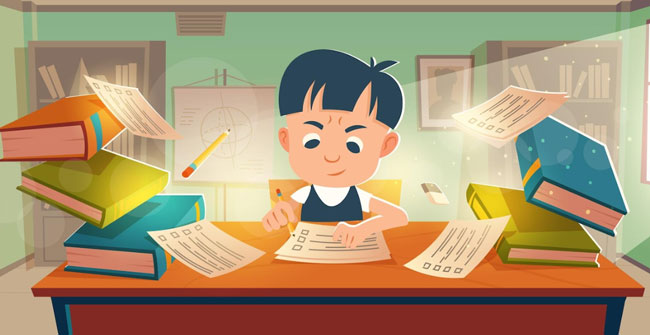 LUYỆN TẬP – VẬN DỤNG
Trò chơi: 
HÁI TÁO
Cả lớp chia thành 2 đội chơi: đội Táo xanh và đội Táo đỏ. 
Mỗi đội chọn 1 quả táo và có  nhiệm vụ trả lời câu hỏi của quả táo đó. Nếu trả lời được sẽ được tính một quả táo.
Nếu đội đó không trả lời được câu hỏi thì quyền trả lời thuộc về đội còn lại. Nếu đội còn lại trả lời đúng sẽ được tính một quả táo.
Kết quả đội nào nhiều táo hơn sẽ thắng.
HẾT GIỜ
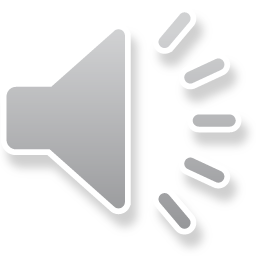 2
3
4
2
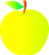 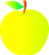 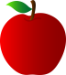 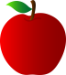 4
1
3
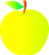 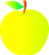 1
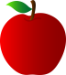 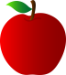 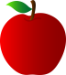 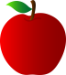 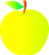 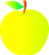 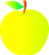 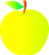 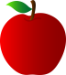 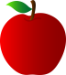 Điện áp giữa hai đầu của một mạch điện xoay chiều là: u = 50√𝟐 𝒄𝒐𝒔𝟏𝟎𝟎𝝅𝒕 (𝑽). Giá trị hiệu dụng của điện áp xoay chiều là bao nhiêu?
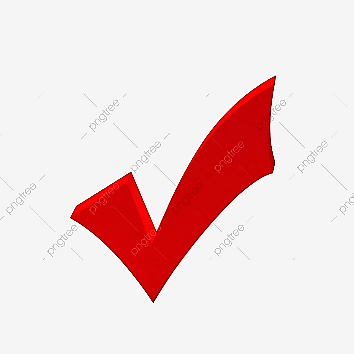 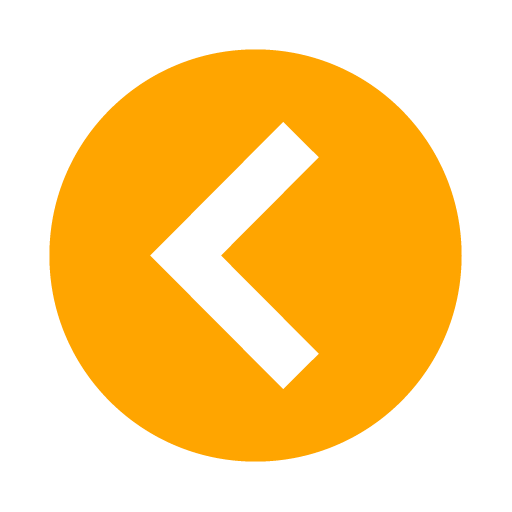 Đâu là công thức đúng khi xác định công suất tỏa nhiệt trên điện trở R của dòng điện không đổi có cường độ I?
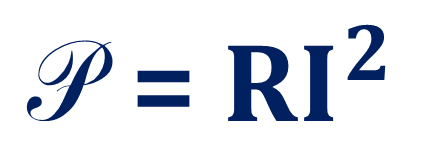 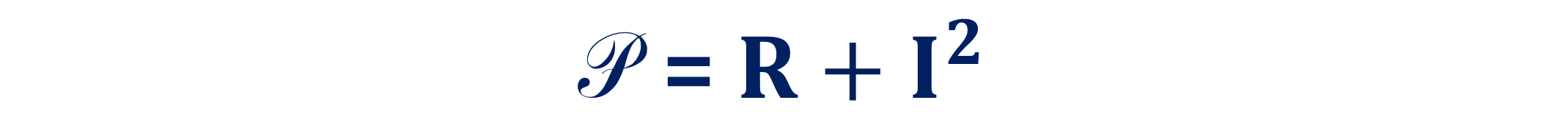 Đồ thị cường độ dòng điện xoay chiều qua điện trở R theo thời gian t có dạng đường gì?
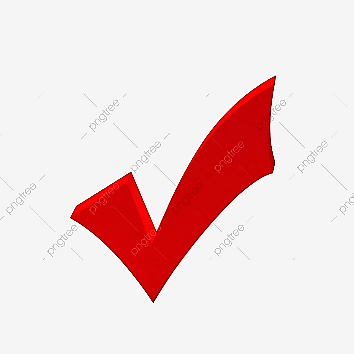 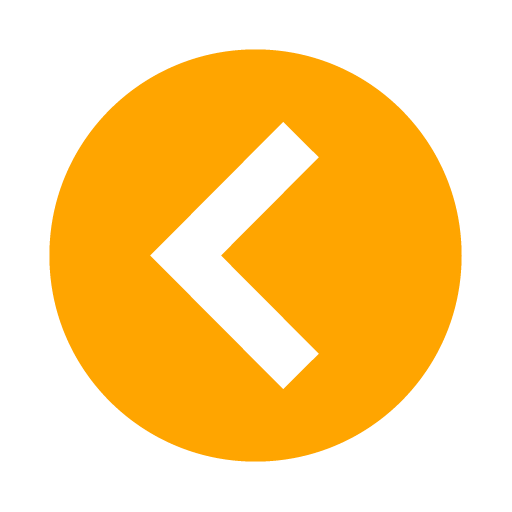 Bạn nhận được một quả táo
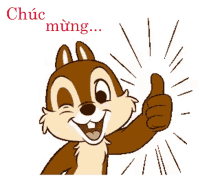 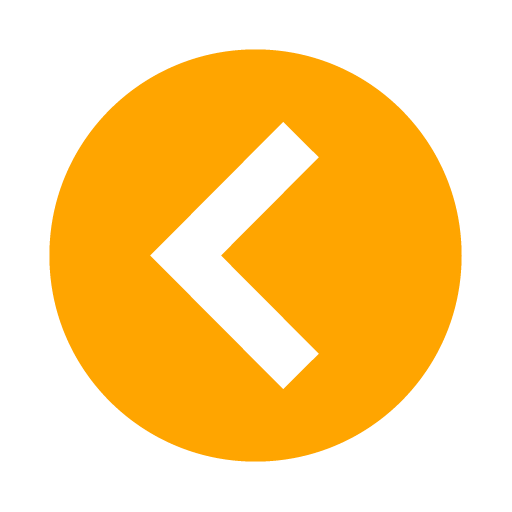 Đặt điện áp u = U0cost (V) vào hai đầu một đoạn mạch xoay chiều giữa hai đầu điện trở R thì cường độ hiệu dụng trong mạch là
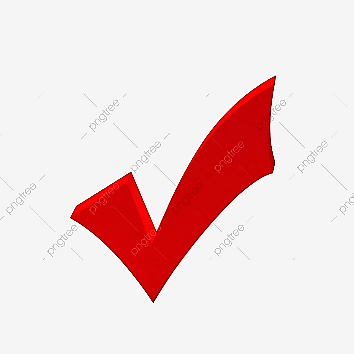 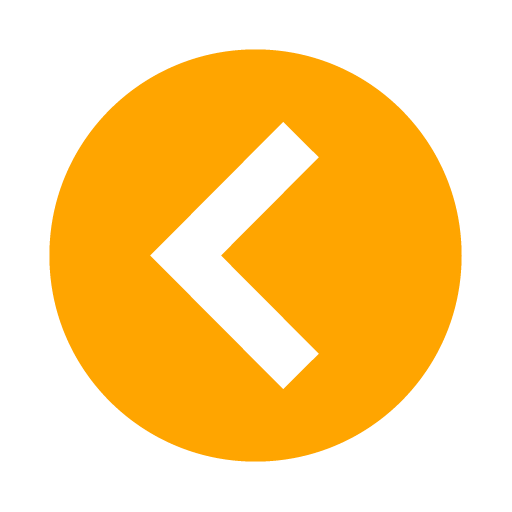 Bạn nhận được một quả táo
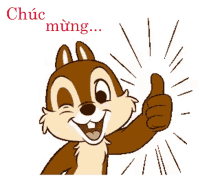 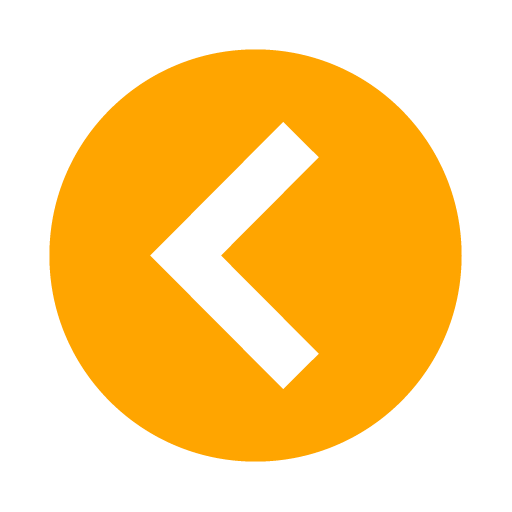 Đâu là phát biểu đúng về mối quan hệ giữa công suất trung bình và công suất cực đại trên điện trở R?
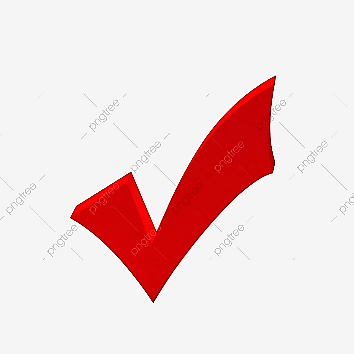 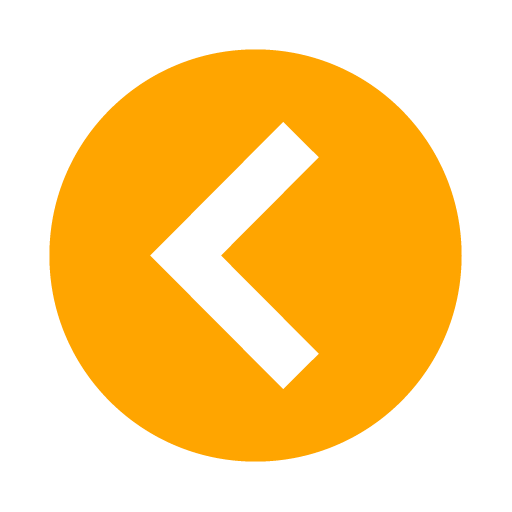 Công suất tỏa nhiệt của dòng điện xoay chiều đạt giá trị cực đại là bao nhiêu biết R = 30Ω và cường độ dòng điện qua điện trở là 1A?
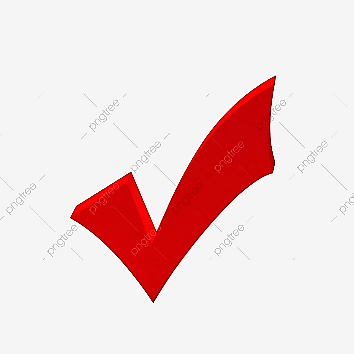 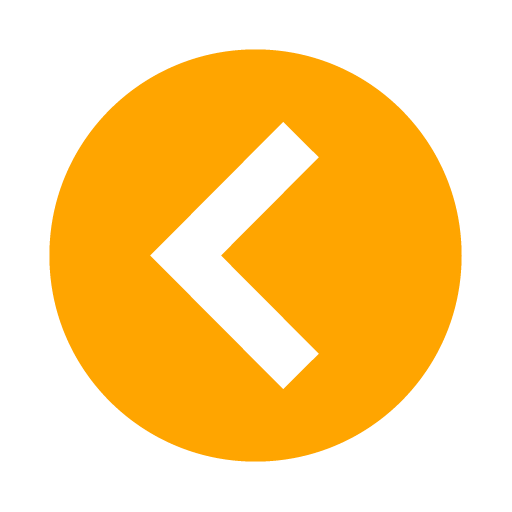 EM CÓ BIẾT?
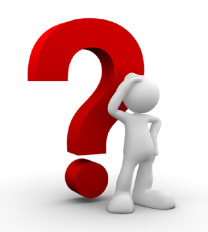 Người ta tạo ra dòng điện xoay chiều bằng cách nào?
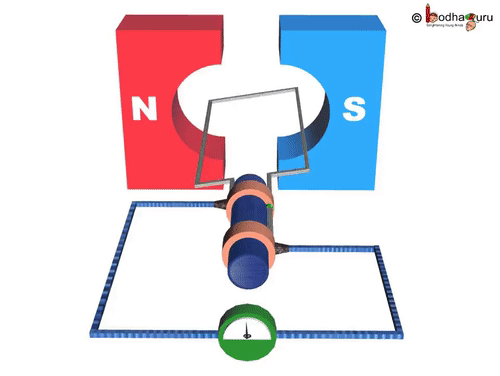 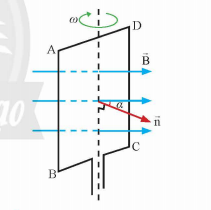 => Từ thông qua khung dây biến thiên, làm xuất hiện suất điện động cảm ứng.
Nguyên lí tạo ra dòng điện xoay chiều
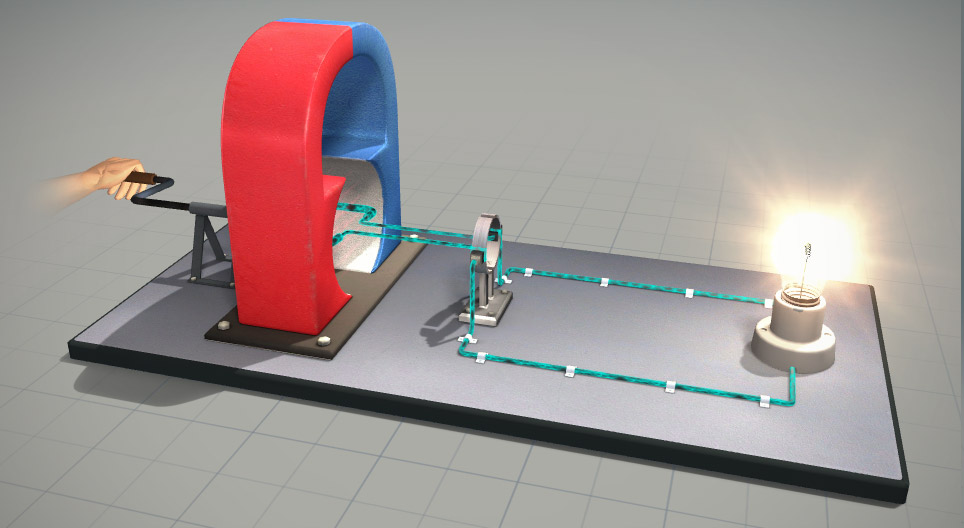 Khi từ thông qua một cuộn (hoặc vòng) dây kín biến thiên thì trong cuộn dây xuất hiện dòng điện biến thiên điều hoà.
GHI NHỚ
Dòng điện xoay chiều qua điện trở R có cường độ và điện áp tức thời luôn cùng pha và tỉ số giữa giá trị hiệu dụng của điện áp và CĐDĐ bằng giá trị điện trở
Công suất tỏa nhiệt trung bình của  DĐXC hình sin trên điện trở R bằng một nửa công suất cực đại của dòng điện này qua cùng điện trở đó.
THANK
YOU!
Giáo viên: